Velkommen til informationsmøde om: Ansøgningspulje til Styrkelse af den kommunale indsats til voldsudsatte. Husk at slukke mikrofonen og tænde kameraet.Vi starter kl. 12.35
Dagsorden
Kl. 12.35 – 12.45		Præsentation og rammesætning af mødet
Kl. 12.45 – 13.00 		Baggrund og model v/Lise
Kl. 13.00 – 13.10 		Spørgsmål
Kl. 13.10 – 13.20 		Evaluering v/Julie
Kl. 13.20 – 13.30		Spørgsmål
Kl. 13.30 – 13.40		Pause
Kl. 13.40 – 13.55 		Ansøgningsprocessen v/Christine
Kl. 13.55 – 14.30 		Spørgsmål
13. juni 2022
Ansøgningspulje til modning af model til styrkelse af den kommunale indsats til voldsudsatte
2
Politisk ophav
Modningsinitiativet Styrkelse af den kommunale indsats til voldsudsatte er en del af aftalen om Udviklings- og investeringsprogrammet (UIP) 2022.

Formålet med UIP strategien er at sikre et målrettet og systematisk udviklingsarbejde på det sociale område, hvor de afsatte ressourcer anvendes effektivt og hensigtsmæssigt til gavn for de socialt udsatte borgere og for samfundet. 

I Socialstyrelsens Drejebog for strategi for udvikling af den sociale indsats er den fasemodel, som sociale indsatser i UIP udvikles under beskrevet yderligere. Fasemodellen består af fire faser: en screeningsfase, en modningsfase, en afprøvningsfase og en udbredelsesfase. Dette initiativ er i modningsfasen.
13. juni 2022
Ansøgningspulje til modning af model til styrkelse af den kommunale indsats til voldsudsatte
3
Screening
”Indsatser til voldsudsatte kvinder (som ikke tager ophold på krisecenter) og voldsudsatte mænd”, som blev afsluttet i 2019.
Indsatsen er baseret på otte kerneelementer.
Rapporten er baseret på litteratur, undersøgelser og interviews med nordiske NGO’er, tilbud og kommuner.
Opsporing og hjælp til voldsudsatte i kommunalt regi kan med indsatsmodellen styrkes. 
Modellen er vurderet som fagligt velbegrundet, efterspurgt af kommunerne og i et vist omfang realistisk i afprøvning og drift.
Initialomkostningsvurderingen viste, at implementering af modellen kan medføre ekstraomkostninger for kommunerne, selv om en del af målgruppen allerede i dag modtager hjælp og støtte i andre kommunale tilbud. 
Det forventes, at modellen kan udgøre et alternativ til, og være forebyggende for, krisecenterophold og dermed reducere omkostninger for kommunerne, fordi en ambulant indsats er billigere end et døgntilbud.
13. juni 2022
Ansøgningspulje til modning af model til styrkelse af den kommunale indsats til voldsudsatte
4
Formål
Formålet med initiativet er at modne en indsats, der skal styrke den kommunale indsats til voldsudsatte, der i dag ikke opsøger hjælp eller ikke får den rette støtte, så disse mennesker i højere grad bliver identificeret og tilbudt hjælp. 	

Initiativet er forankret i Socialstyrelsen og gennemføres i tæt samarbejde med VIVE, som er evaluator og 3-4 kommuner, der opnår støtte fra ansøgningspuljen.
13. juni 2022
Ansøgningspulje til modning af model til styrkelse af den kommunale indsats til voldsudsatte
5
Målgruppen
Mænd og kvinder over 18 år, der er udsat for vold i nære familie- og/eller partnerrelationer, og som ikke tager ophold på et kvinde- eller mandekrisecenter.

Voldsudsatte personer, som enten er eller kommer i kontakt med kommunen. 

Voldsudsatte borgere, der henvender sig direkte med henblik på at deltage i det kommunale forløb. 

Andre instanser, som har kontakt til voldsudsatte borgere, der ønsker forløbet, kan også henvende sig.

Hvis indsatsen modnes som forventet og viser lovende resultater ved projektets afslutning, er det forventningen at indsatsen på lang sigt medfører, at borgerne 
i højere grad identificeres 
tilbydes hjælp 
sikkerhedsvurderes 
accepterer hjælp tidligere i deres voldsproblematik.
13. juni 2022
Ansøgningspulje til modning af model til styrkelse af den kommunale indsats til voldsudsatte
6
Borgerforløb
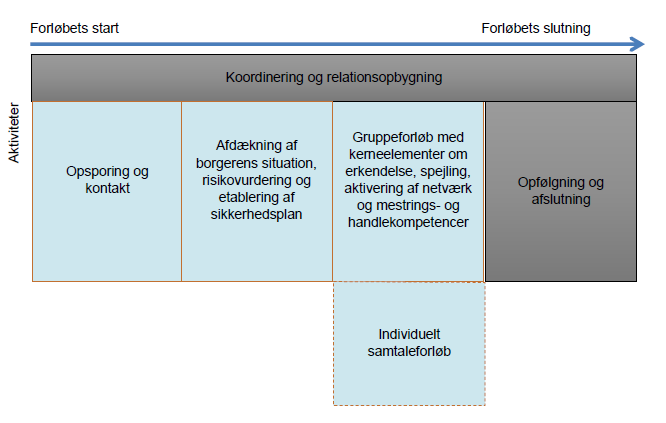 13. juni 2022
Ansøgningspulje til modning af model til styrkelse af den kommunale indsats til voldsudsatte
7
13. juni 2022
Ansøgningspulje til modning af model til styrkelse af den kommunale indsats til voldsudsatte
8
Forudsætninger
13. juni 2022
Ansøgningspulje til modning af model til styrkelse af den kommunale indsats til voldsudsatte
9
Borgerforløb
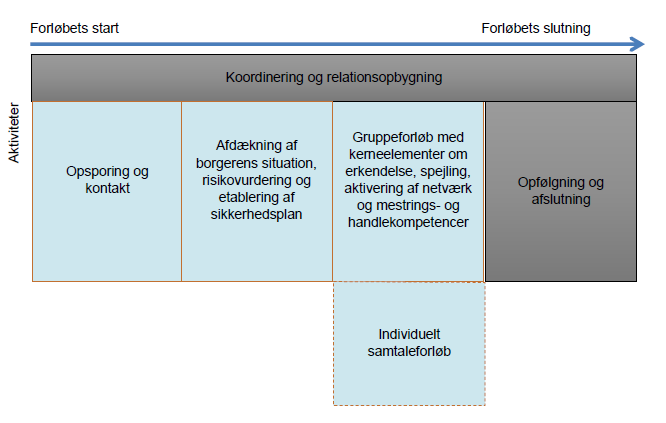 13. juni 2022
Ansøgningspulje til modning af model til styrkelse af den kommunale indsats til voldsudsatte
10
13. juni 2022
Ansøgningspulje til modning af model til styrkelse af den kommunale indsats til voldsudsatte
11
Gruppeforløb
Gruppeforløb med 10-12 mødegange af 2½ timers varighed 1 gang om ugen

6-8 deltagere

Ledes af to gruppeledere

Struktureret efter faste temaer

Fokus på kerneelementerne erkendelse af voldsudsættelsen, spejling, aktivering af netværk, mestrings- og handlekompetence

Lukkede grupper - samme deltagere mødes hver gang eller åbne grupper  - med løbende optag af nye borgere
13. juni 2022
Ansøgningspulje til modning af model til styrkelse af den kommunale indsats til voldsudsatte
12
Kompetenceudvikling
Voldsfaglig viden og kompetencer

 Opsporing

 Risikovurdering

 Gruppeforløb for voldsudsatte

6-8 dages varighed  i 2023
1-3 dages opfølgning i hhv. 2024 og i 2025
13. juni 2022
Ansøgningspulje til modning af model til styrkelse af den kommunale indsats til voldsudsatte
13
Organisering
Bidrage aktivt i udviklings- og modningsarbejde og etablere en egen projektorganisering, der vil understøtte den lokale implementering og modning af indsatsen
Ledelsesmæssig opbakning og forankring af indsatsen
Kommunen skal ved projektets start have udpeget en projektkoordinator og inden for tre måneder have etableret et implementeringsteam med relevante, faglige kompetencer og en styregruppe med ledelsesrepræsentation
Afsætte tid og ressourcer til at deltage i det fælles udviklingsarbejde om modning af indsatsen, mødeaktiviteter og evaluering og eventuelt supplerende aktiviteter i lokalt regi
13. juni 2022
Ansøgningspulje til modning af model til styrkelse af den kommunale indsats til voldsudsatte
14
Understøttelse
Socialstyrelsen varetager den overordnede projektledelse, sekretariatsfunktion og koordinering

Socialstyrelsen yder proces- og implementeringsstøtte til deltagende kommuner i projektperioden

Opstartsmøde, 2 årlige udviklingsmøder på tværs af de deltagende kommuner og dialogmøder mellem Socialstyrelsen og de enkelte kommuner

Udviklingsmøder forventes afholdt i Socialstyrelsens lokaler i Odense, og dialogmøder holdes i de enkelte kommuner

Bilag 2 til vejledningen (Mødeaktiviteter og tidsplan)
 
Mødeplanen kan justeres
13. juni 2022
Ansøgningspulje til modning af model til styrkelse af den kommunale indsats til voldsudsatte
15
Spørgsmål eller kommentarer?
13. juni 2022
Ansøgningspulje til modning af model til styrkelse af den kommunale indsats til voldsudsatte
16
Evaluering i et modningsprojekt
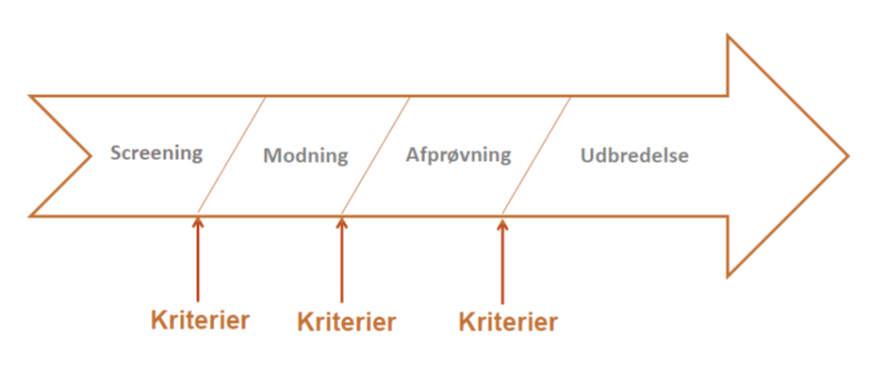 13. juni 2022
Ansøgningspulje til modning af model til styrkelse af den kommunale indsats til voldsudsatte
17
Udvikling af indsatsen gennem evaluering
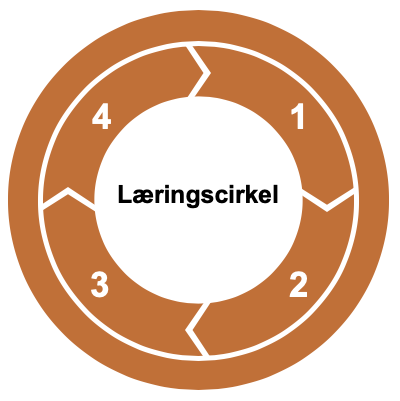 Endelig indsats
Kvalitet i indsats
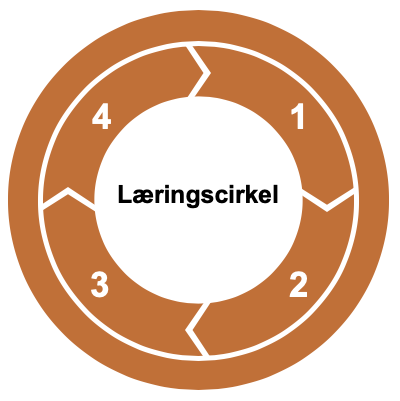 Indsats 
efter imple-mentering
Modningsforløb med forbedring fra version til version 
i få eller mange læringscirkler
Indsats
 efter ansøgning
Formativ evaluering
Formativ evaluering
Summativ evaluering
Tid
13. juni 2022
Ansøgningspulje til modning af model til styrkelse af den kommunale indsats til voldsudsatte
18
13. juni 2022
Ansøgningspulje til modning af model til styrkelse af den kommunale indsats til voldsudsatte
19
Bidrag til evaluering jf. puljevejledningen
Jeres bidrag til evalueringen kan bl.a. være:
Monitorering og dokumentation af implementeringen. 
Dokumentation og målinger af resultater på borgerniveau via surveys og interviews.
Dokumentation og målinger af resultater på organisatorisk niveau, via interviews eller fokusgrupper med evaluator.
Registrering af data for modellens omkostninger.
Indgåelse af databehandleraftale i overensstemmelse med gældende regler.
I kan søge om lønudgifter til medarbejdere, der bidrager til evalueringen, herunder systematisk registrering og indsamling af data mv.
13. juni 2022
Ansøgningspulje til modning af model til styrkelse af den kommunale indsats til voldsudsatte
20
Spørgsmål eller kommentarer?
13. juni 2022
Ansøgningspulje til modning af model til styrkelse af den kommunale indsats til voldsudsatte
21
Ansøgningsproces
Hvad bør I vide som ansøger
Puljens hjemmel og lovgrundlag
Krav og kriterier for at opnå støtte
Selve ansøgningen  
Tilskudsberettigede udgifter og budgetlægning
Gode råd til ansøger
13. juni 2022
23
Ansøgningspulje til modning af model til styrkelse af den kommunale indsats til voldsudsatte
Bekendtgørelsen
Bekendtgørelsen indeholder krav og kriterier, som ansøgere skal leve op til for at opnå tilskud. Herunder krav og betingelser, som gælder for anvendelse af tilskuddet, regnskabsaflæggelse, afrapportering mv. 

Bekendtgørelsen styrker retssikkerheden for ansøgere og tilskudsmodtagere.
13. juni 2022
24
Ansøgningspulje til modning af model til styrkelse af den kommunale indsats til voldsudsatte
BEK nr. 267 af 28/02/2022 (Gældende)
Tildelingskriterier:

§ 6: Der gælder følgende faglige krav for at opnå tilskud fra ansøgningspuljen:
1) Kommunen skal redegøre for sine forudsætninger for at bidrage til modningen af en på forhånd fastlagt indsats for ambulante tilbud i kommunalt regi. Indsatsen uddybes i ansøgningsvejledningen og tilhørende bilag.
2) På baggrund af en konkret vurdering, skal kommunen sandsynliggøre et tilstrækkeligt stort antal borgere i målgruppen til at kunne modne modellen, herunder oprette gruppebaserede samtaleforløb.
§ 2. Ansøgningspuljens formål er at modne en indsats, der skal styrke den kommunale indsats til voldsudsatte, der i dag ikke opsøger hjælp eller ikke får den rette støtte, og at modellen ved projektets afslutning er modnet til et niveau, hvor den er klar til at blive systematisk afprøvet.

§ 4. Tilskud kan ydes til kommuner.

§ 5. Målgruppen for ansøgningspuljen er mænd og kvinder over 18 år, der er udsat for vold i nære familie- og/eller partnerrelationer, og som ikke tager ophold på et kvinde- eller mandekrisecenter.
13. juni 2022
Ansøgningspulje til modning af model til styrkelse af den kommunale indsats til voldsudsatte
25
Stk. 2. Der gælder endvidere følgende organisatoriske krav for at opnå tilskud fra ansøgningspuljen:
1) Kommunen skal beskrive projektets organisering, der skal understøtte modningen af indsatsen.

2) Kommunen skal udpege relevante nøglemedarbejdere, der skal deltage i kompetenceudvikling, så de kan risikovurdere den voldsudsattes situation. De samme eller andre kommunale nøglemedarbejdere kompetenceudvikles, så de kan forestå indsatsens gruppebaserede samtaleforløb og eventuelt individuelle samtaleforløb.

3) Kommunen skal forpligte sig til at indgå samarbejde med Socialstyrelsen, ekstern leverandør og øvrige kommuner og skal deltage i evalueringsaktiviteter, herunder en omkostningsvurdering af kommunens varetagelse af indsatsen.

4) Kommunen skal ved projektets start have udpeget en projektkoordinator og inden for tre måneder have etableret et implementeringsteam med relevante, faglige kompetencer og en styregruppe med ledelsesrepræsentation.

5) Projektsamarbejdet skal være godkendt på relevant direktionsniveau i kommunen.
13. juni 2022
Ansøgningspulje til modning af model til styrkelse af den kommunale indsats til voldsudsatte
26
Vejledningen
Vejledningen uddyber bekendtgørelsen.

Vejledningen giver indblik i indsatsen og de otte kerneelementer, samt  krav til kommunernes deltagelse i evalueringsaktiviteter.   

Vejledningens afsnit 9 om tildelingskriterier og vurdering udfoldes og forklares.

Vejledningen uddyber tilskudsberettigede udgifter.

Vejledningen oplyser om, hvad der skal eller kan sendes med som bilag udover budget og ansøgning.
13. juni 2022
Ansøgningspulje til modning af model til styrkelse af den kommunale indsats til voldsudsatte
27
Gode råd til budgetlægning
Sæt god tid af til budgettet.

Læs vejledningen.

Vær realistisk i jeres skøn.

Overensstemmelse mellem budget og ansøgning.

Udarbejd noter til budgetposter.
13. juni 2022
Ansøgningspulje til modning af model til styrkelse af den kommunale indsats til voldsudsatte
28
Tilskudsberettigede udgifter i projektet
Lønudgifter til aflønning af medarbejdere i projektet.
Konsulenthonorarer.
Aktiviteter til modning af indsatsmodellen.
Deltagelse i kompetenceudvikling
Transport 
Kontorhold.
Materialeanskaffelser under 50.000 kr. pr. år.
Lovpligtige forsikringer
Revision
Andre relevante udgifter.
13. juni 2022
29
Ansøgningspulje til modning af model til styrkelse af den kommunale indsats til voldsudsatte
Gode råd til indsendelse af ansøgning
Vær i god tid på dagen for indsendelse af ansøgningen.

Husk at vedlægge de bilag og budgetnoter, der anmodes om. 

Ansøgningsskema udfyldes i word, men vedhæftes i pdf.

Husk at have medarbejdersignatur på plads, da indsendes i e-boks.

I modtager desværre ikke automatisk bekræftelse på jeres ansøgning. 

Husk at oprette en Nemkonto, hvis ikke I allerede har.
13. juni 2022
Ansøgningspulje til modning af model til styrkelse af den kommunale indsats til voldsudsatte
30
Spørgsmål eller kommentarer? Kontakt om puljen:Fuldmægtig Christine Høstbo, e-mail: chos@socialstyrelsen.dk., direkte telefon 41 74 00 06
13. juni 2022
Ansøgningspulje til modning af model til styrkelse af den kommunale indsats til voldsudsatte
31
Tak for i dag
Power points fra informationsmødet kommer til at ligge sammen med ansøgningspuljematerialet.
13. juni 2022
Ansøgningspulje til modning af model til styrkelse af den kommunale indsats til voldsudsatte
32